LIBRARIES & THE BIG PICTURE: FACTS, TRENDS, & NEXT!New data from the Pew Research Center on public library engagement
Kathryn Zickuhr
Research Associate, Pew Research Center’s Internet Project
Computers in Libraries, April 7, 2014 
@kzickuhr  |  @pewinternet   |  @pewresearch
libraries.pewinternet.org
INTRODUCTIONAbout this research
NEW FINDINGSA closer look at our library engagement typology
COMING SOONLibrary engagement quiz
April 10, 2014
libraries.pewinternet.org    /  @kzickuhr   /   @pewinternet
2
About us
pewresearch.org	@pewresearch
pewinternet.org		@pewinternet
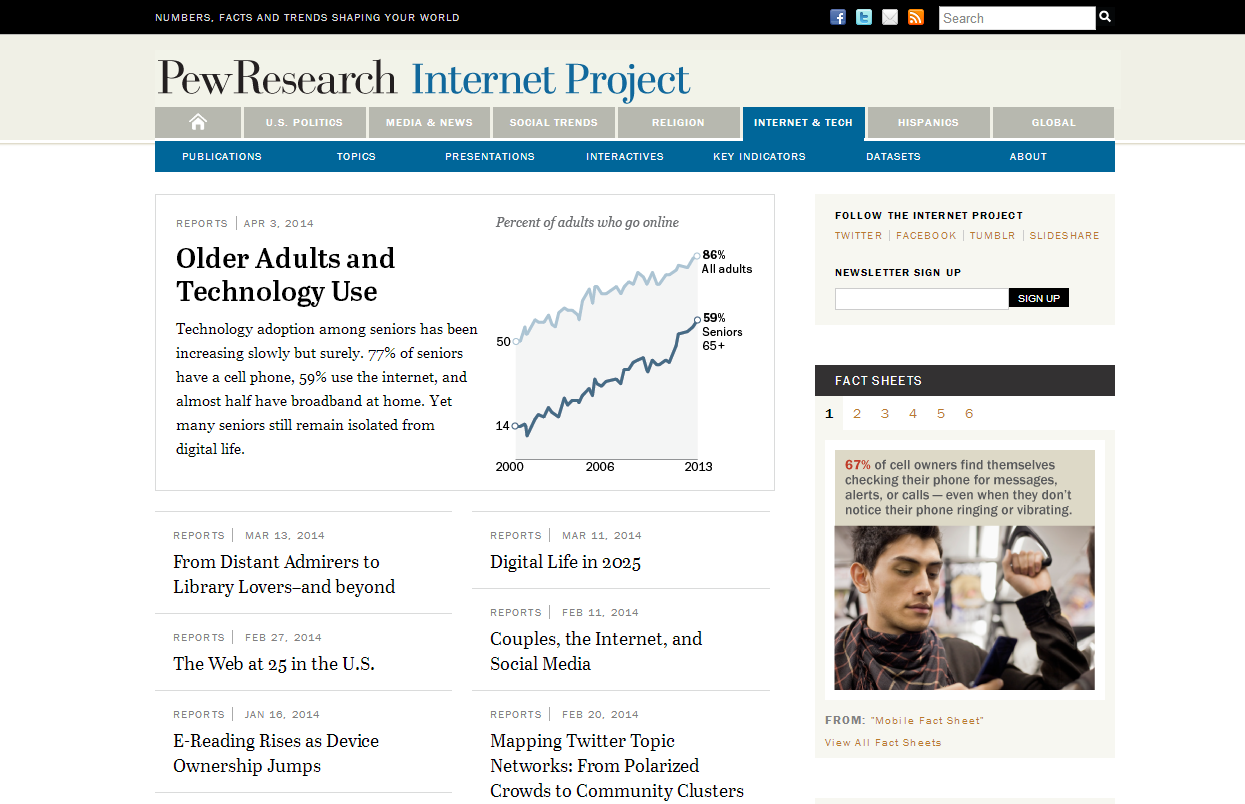 April 10, 2014
libraries.pewinternet.org    /  @kzickuhr   /   @pewinternet
3
About our libraries research
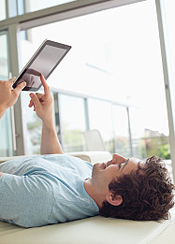 Three phases:
 State of reading
 Library services
 Typology
libraries.pewinternet.org
[Speaker Notes: For an overview of our research so far, including links to our major reports, see: http://libraries.pewinternet.org/about/research-timeline/]
About our libraries research
Nationally representative telephone surveys
Landlines and cell phones
English and Spanish
Americans ages 16 and older
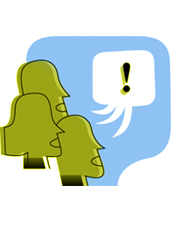 libraries.pewinternet.org
April 10, 2014
libraries.pewinternet.org    /  @kzickuhr   /   @pewinternet
5
[Speaker Notes: For more information, see the Methods section of each report.]
INTRODUCTIONAbout this research
NEW FINDINGSA closer look at our library engagement typology
April 10, 2014
libraries.pewinternet.org    /  @kzickuhr   /   @pewinternet
6
[Speaker Notes: Typology: http://www.pewinternet.org/2014/03/13/library-engagement-typology/

For a more straightforward reading of the questions used to build the typology, see: http://libraries.pewinternet.org/2013/12/11/libraries-in-communities/]
About the typology
Based on:
Public library use
Experiences at libraries
Views/perceptions of libraries

Broader context:
Info & tech habits
Other community activities
April 10, 2014
libraries.pewinternet.org    /  @kzickuhr   /   @pewinternet
7
[Speaker Notes: More information is available at http://www.pewinternet.org/2014/03/13/about-this-report-and-survey/#about-this-typology and in the Methods section of the report.]
None (14%)
High (30%)
Low (17%)
Medium (39%)
April 10, 2014
libraries.pewinternet.org    /  @kzickuhr   /   @pewinternet
8
[Speaker Notes: The main report is available at: http://www.pewinternet.org/2014/03/13/library-engagement-typology/]
High Engagement (30%)
April 10, 2014
libraries.pewinternet.org    /  @kzickuhr   /   @pewinternet
9
April 10, 2014
libraries.pewinternet.org    /  @kzickuhr   /   @pewinternet
10
April 10, 2014
libraries.pewinternet.org    /  @kzickuhr   /   @pewinternet
11
Medium Engagement (39%)
April 10, 2014
libraries.pewinternet.org    /  @kzickuhr   /   @pewinternet
12
April 10, 2014
libraries.pewinternet.org    /  @kzickuhr   /   @pewinternet
13
April 10, 2014
libraries.pewinternet.org    /  @kzickuhr   /   @pewinternet
14
Low Engagement (17%)
April 10, 2014
libraries.pewinternet.org    /  @kzickuhr   /   @pewinternet
15
April 10, 2014
libraries.pewinternet.org    /  @kzickuhr   /   @pewinternet
16
% who strongly agree that public libraries…
April 10, 2014
libraries.pewinternet.org    /  @kzickuhr   /   @pewinternet
17
April 10, 2014
libraries.pewinternet.org    /  @kzickuhr   /   @pewinternet
18
% who know where the nearest public library is located
April 10, 2014
libraries.pewinternet.org    /  @kzickuhr   /   @pewinternet
19
April 10, 2014
libraries.pewinternet.org    /  @kzickuhr   /   @pewinternet
20
% who say their library’s closing would have a major impact on…
April 10, 2014
libraries.pewinternet.org    /  @kzickuhr   /   @pewinternet
21
No Engagement (14%)
April 10, 2014
libraries.pewinternet.org    /  @kzickuhr   /   @pewinternet
22
April 10, 2014
libraries.pewinternet.org    /  @kzickuhr   /   @pewinternet
23
April 10, 2014
libraries.pewinternet.org    /  @kzickuhr   /   @pewinternet
24
April 10, 2014
libraries.pewinternet.org    /  @kzickuhr   /   @pewinternet
25
Library engagement typology
Relationships to libraries are part of Americans’ broader resource networks
April 10, 2014
libraries.pewinternet.org    /  @kzickuhr   /   @pewinternet
26
[Speaker Notes: See also: http://libraries.pewinternet.org/2014/03/18/a-new-way-of-looking-at-public-library-engagement-in-america/]
Library engagement typology
Relationships to libraries are part of Americans’ broader resource networks
Library use vs importance
April 10, 2014
libraries.pewinternet.org    /  @kzickuhr   /   @pewinternet
27
[Speaker Notes: See also: http://libraries.pewinternet.org/2014/03/18/a-new-way-of-looking-at-public-library-engagement-in-america/]
Library engagement typology
Relationships to libraries are part of Americans’ broader resource networks
Library use vs importance
Groups may surprise you
April 10, 2014
libraries.pewinternet.org    /  @kzickuhr   /   @pewinternet
28
[Speaker Notes: See also: http://libraries.pewinternet.org/2014/03/18/a-new-way-of-looking-at-public-library-engagement-in-america/]
INTRODUCTIONAbout this research
NEW FINDINGSA closer look at our library engagement typology
COMING SOONLibrary engagement quizWhat kind of library user are you?
April 10, 2014
libraries.pewinternet.org    /  @kzickuhr   /   @pewinternet
29
[Speaker Notes: Coming this summer]
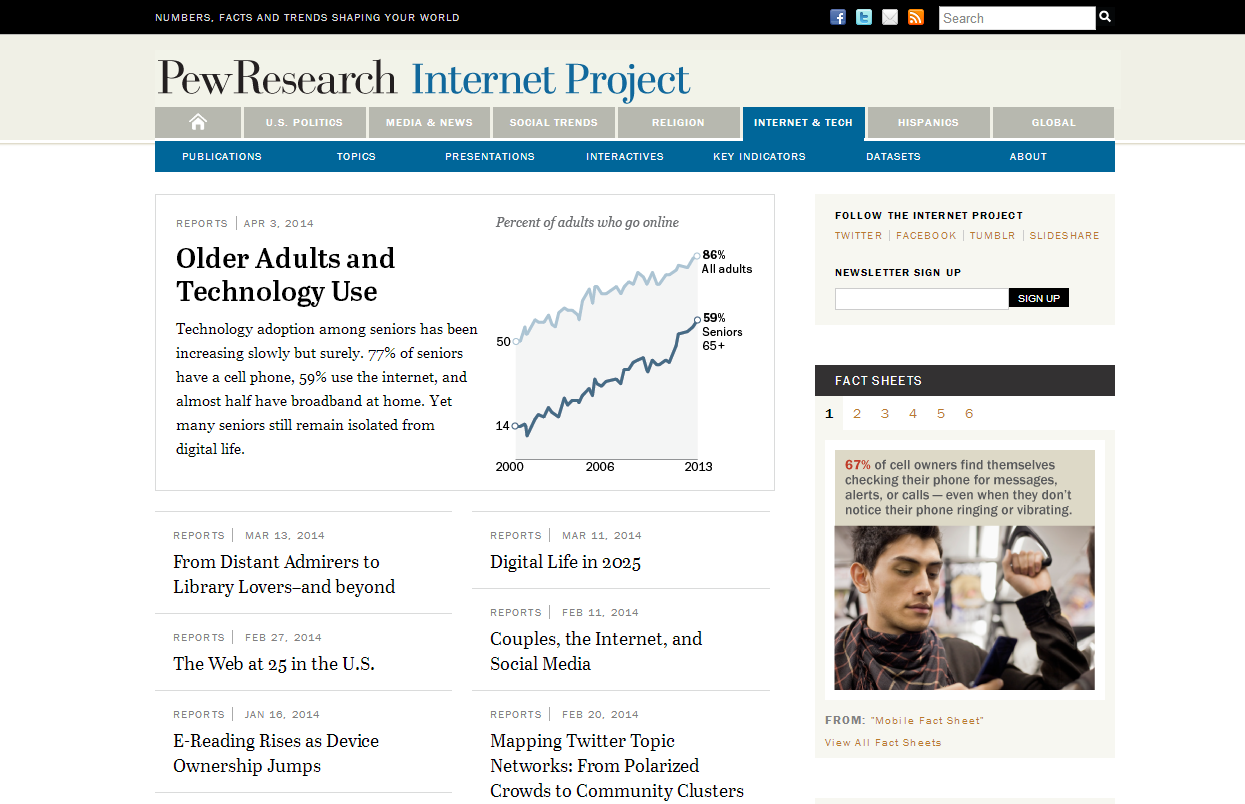 pewinternert.org



Newsletter > Online activities > Libraries
April 10, 2014
libraries.pewinternet.org    /  @kzickuhr   /   @pewinternet
30
[Speaker Notes: http://www.pewinternet.org/]
What do Americans want from libraries?
More activities, more separate spaces 
…and print books, quiet

Convenience & tech (apps, e-books, kiosks)
… and closer relationships with librarians
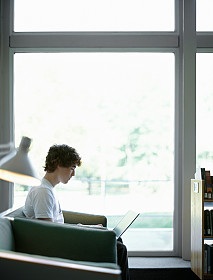 April 10, 2014
libraries.pewinternet.org    /  @kzickuhr   /   @pewinternet
31
[Speaker Notes: For more information, see “Library services in the digital age”: http://libraries.pewinternet.org/2013/01/22/library-services/]
Thank you!
Kathryn Zickuhr
Pew Research Center
Research Associate
pewresearch.org
kzickuhr@pewresearch.org
Computers in Libraries, April 7, 2014 
@kzickuhr  |  @pewinternet   |  @pewresearch
libraries.pewinternet.org
[Speaker Notes: All library-related reports are available at: http://libraries.pewinternet.org/category/publications/survey-reports/]